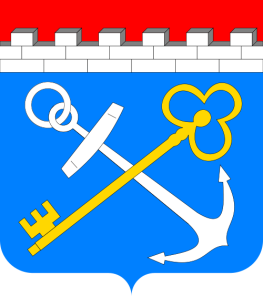 Комитет общего и профессионального образования Ленинградской области
О дополнительных мерах социальной поддержки в сфере образования, воспитания, отдыха и оздоровления для отдельных категорий детей участников специальной военной операции, действующие на территории Ленинградской области
[Speaker Notes: +]
9 категорий детей участников СВО*
13 дополнительных мер социальной поддержки в сфере образования, воспитания, отдыха и оздоровления детей*
* Постановление Правительства Ленинградской области от 28 июня 2023 года № 440
(в редакции от 19.08.2024)
[Speaker Notes: +]
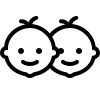 1
Обеспечение местом в детском саду по месту жительства семьи
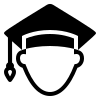 2
Зачисления в техникум, колледж
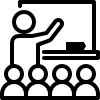 3
Прием на обучение по дополнительным общеобразовательным программам
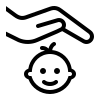 4
Обеспечение местом в группе продленного дня
[Speaker Notes: +]
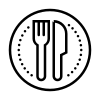 5
Бесплатное питание обучающихся по образовательным программам основного и среднего общего образования
6
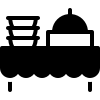 Бесплатное питание обучающихся по образовательным программам среднего профессионального образования
7
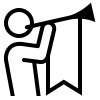 Предоставление места в организациях отдыха детей и их оздоровления
8
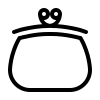 Льготное пребывание в организациях отдыха детей и их оздоровления сезонного действия и круглогодичного действия
[Speaker Notes: +]
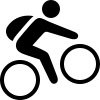 9
Получение бесплатной путевки в организации отдыха детей и их оздоровления наравне с детьми, отнесенными к категории детей, находящихся в трудной жизненной ситуации
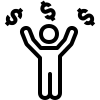 10
Льготное пребывание в организациях, реализующих образовательные программы дошкольного образования, путем освобождения от родительской платы
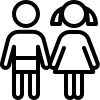 11
Льготное пребывание в школе путем освобождение от платы за осуществление присмотра и ухода за детьми в группах продленного дня
[Speaker Notes: +]
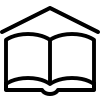 12
Обеспечение местом в образовательных организациях Ленинградской области, реализующих программы начального общего, основного общего и среднего общего образования
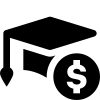 13
Ежемесячная стипендия Губернатора Ленинградской области детям, обучающимся по программам среднего профессионального и высшего образования
[Speaker Notes: +]
Категории детей участников СВО, которые имеют право на получение дополнительных мер социальной поддержки
Дети военнослужащих, принимающих участие в СВО на территориях ДНР, ЛНР, Запорожской области, Херсонской области и Украины в составе именных подразделений Ленинградской области
Дети граждан РФ, призванных на военную службу по частичной мобилизации в ВС РФ
Дети граждан РФ, добровольно поступивших на военную службу в ВС РФ для участия в СВО
Дети, являющиеся пасынками и падчерицами военнослужащих, принимающих участие в СВО
Дети вышеуказанных 4 категорий военнослужащих, погибших (умерших) в связи с выполнением задач в ходе СВО
Дети, являющихся полнородными или неполнородными братьями и(или) сестрами военнослужащих (граждан), погибших (умерших) в связи с выполнением задач в ходе СВО
Дети лиц, заключивших контракт (имевших иные правоотношения) с организациями, содействующими выполнению задач, возложенных на ВС РФ, в ходе СВО, погибших (умерших) в связи с выполнением боевых задач
Дети граждан РФ из числа предусмотренных пунктом 4 статьи 22.1 Федерального закона от 31.05.1996 № 61-ФЗ «Об обороне», погибших (умерших) в связи с выполнением задач, возложенных на ВС РФ, в ходе СВО
Дети военнослужащих (граждан) уволенных с военной службы по состоянию здоровья в связи с получением при выполнении ими задач в ходе СВО ранений, контузии, иных увечий или заболеваний, следствием которых стала инвалидность, либо установление следующей группы инвалидности в зависимости от степени расстройства функций организма